Гласные е – и в безударных личных окончаниях глаголов			 Глаголы – исключения4 классУМК «Планета знаний»
Учитель 
Лебедева Марина Анатольевна
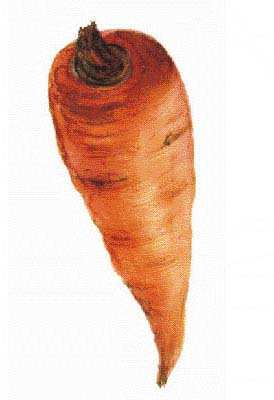 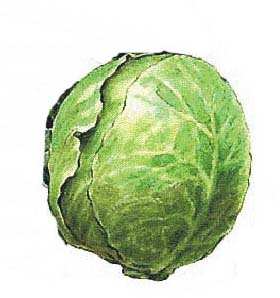 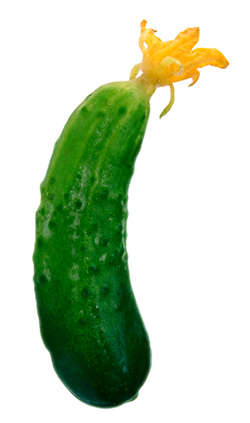 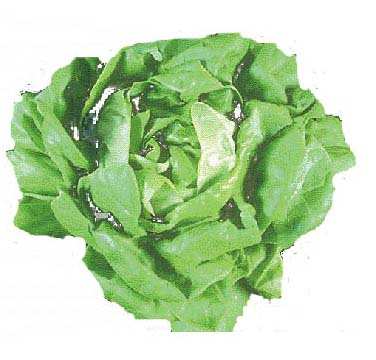 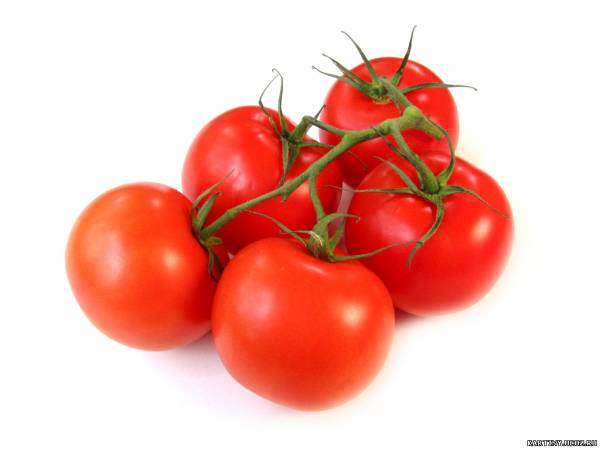 кар-то́-фель
Существительное, неодушевлённое, мужской род, 2-е склонение; формы мн. ч. не используются.
Корень: -картофел-.
Значение
ботан. многолетние клубненосное растение семейства паслёновых 
корнеплоды картофеля , клубни, употребляемые в пищу
Синонимы
картошка (разг.), паслён клубненосный, земляное яблоко (устар.)
картофелина, картошина
Родственные слова
уменьш.-ласк. формы: картошечка
пр. существительные: картофелина, картошка
прилагательные: картофельный
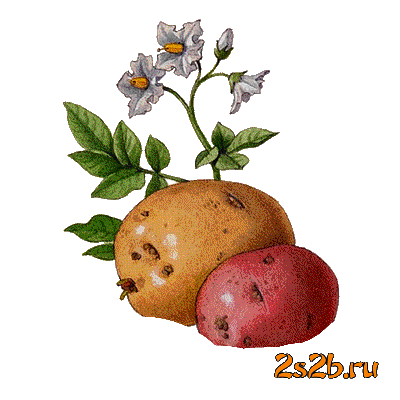 Без картошки жить на светеОчень даже грустно, дети.Выручает нас всегдаЭта скромная еда:И в пюрешке, и в мундирах,В первых блюдах, и в гарнирах,И вареной, и печеной,И хрустящей, и толченой.Про нее сказать не грех,Что картошка лучше всех!
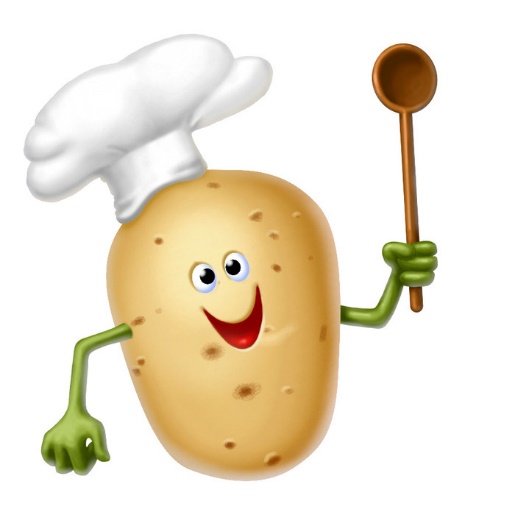 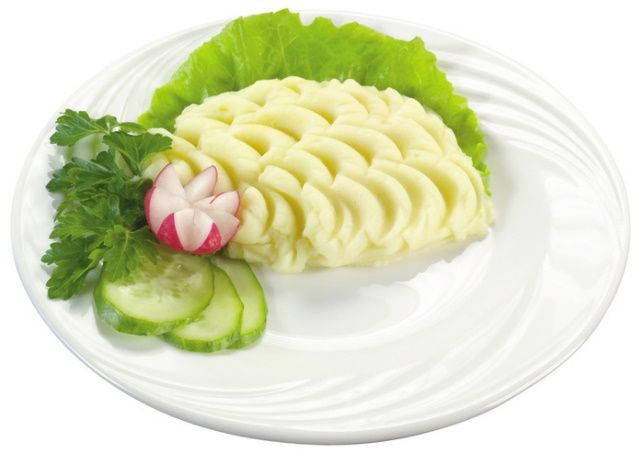 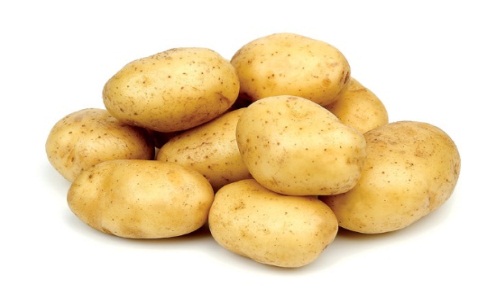 Работать – работает, строить – строит, лечить – лечит, обидеть – обидит, вязать – вяжет, пилить – пилит, мыть – моет, вертеть – вертит, шептать – шепчет, гнать – гонит, любить – любит, смотреть – смотрит.
ГЛАГОЛЫ – ИСКЛЮЧЕНИЯ
гнать, держать, смотреть, видеть, дышать, слышать, ненавидеть,  зависеть, вертеть, обидеть, терпеть